Забезпечення надійності складних технічних систем резервуванням
1. Модель експлуатації технічної системи. Часова діаграма експлуатації. Потік подій.
2. Математична модель простішого потоку подій.
3. Потік подій сукупності об’єктів (машин).
В реальній експлуатації обладнання АПК спостерігаються наступні періоди роботи:
Р – робота;
В – відновлення працездатності після відмов;
В реальній експлуатації сільськогосподарського обладнання АПК спостерігаються наступні періоди роботи:

Р – робота;
В – відновлення працездатності після відмов;
ТО – технічний огляд;
П – перерив в роботі по організаційним причинам.

Наглядне уявлення  про надійність машин дає часова діаграма її експлуатації
Т1
Т2
Т3
Т4
Т5
Т6
0
t1
t3
t4
t5
t6
t
t2
Тільки робота Р
Інтервали Ті – випадкові величини.
Т΄2
Т΄1
Т΄3
0
t΄1
t΄2
t΄3
t
Тільки відновлення В
Довжина кожного періоду відновлення – випадкова величина.
Потік подій  - послідовність подій які відбуваються один за одним в деякі моменти часу.
Потік – відмов
		              
Потік – відновлень
події слідують один за одним у випадкові моменти часу
Потік однорідних подій представляється  точками на вісі 0-t з інтервалами:  

T1=t1-0; T2=t2-t1; T3=t3-t2.
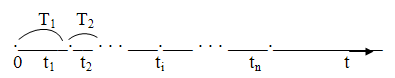 Властивості потоку
Стаціонарність – полягає в тому, що ймовірність появи n подій на любому інтервалі часу залежить тільки від числа п подій і довжини інтервалу часу t. Стаціонарний потік має постійну інтенсивність, тобто середне число подій за одиницю часу.
Відсутність післядії (незалежність подій)
 – полягає в тому, що ймовірність появи п подій на любому відрізку часу на залежність від числа подій на попередніх інтервалах часу. Тобто попередня історія не впливає на ймовірність появи подій в майбутньому. Практично це означає, що події які складають потік появляються незалежно один від одного.
Ординарність (події появляються по одній, а не групами) 
– полягає в тому, що ймовірність появи більш одної події на елементарному інтервалі Δt дуже мала порівняно з ймовірністю появи тільки одної події. Це означає, що події появляються по одній, а не групами.
Характеристики потоку подій



Ω(t) – функція потоку подій (математичне очікування числа n(t) подій на інтервалі часу (0, t)
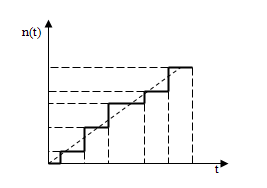 Випадковий процес стрибкоподібно збільшується
 на одну одиницю в момент появи події.
Графік залежності інтенсивності відмов від часу
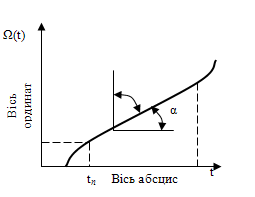 Число подій за час t для сукупності N об’єктів буде:
а для одного об’єкта:
N – кількість видів об’єктів
При  N→∞ отримуємо функцію потоку подій:
яка вже росте плавно, а не стрибкоподібно і тим плавніше чім більше N
Тоді для загального періоду експлуатації можна записати:
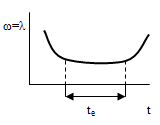 де ω – параметр потоку відмов (інтенсивність (щільність) потоку подій)
ω=const – сталий період експлуатації;
ω(t)=vor – перехідний період (припрацювання, старіння)

Взагалі:
якщо λ(t)=λ=const, то Ω=λt – середня кількість подій на інтервалі часу
Середній час між подіями потоку – важлива характеристика  як для потоку відмов, так і для потоку відновлень.
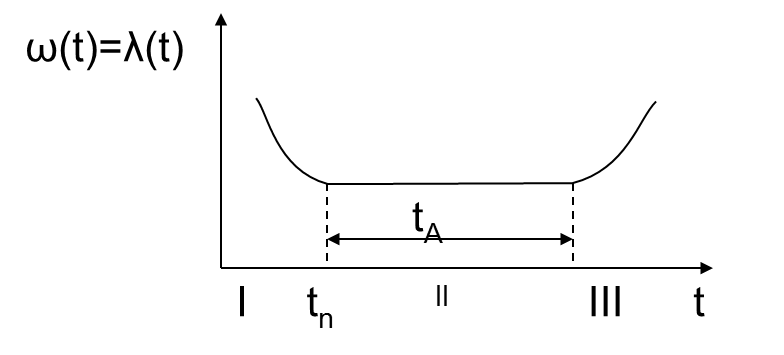 2. Математична модель простішого потоку подій
а) ймовірність безвідмовної роботи  (подія – відмова не з’являється п=0)
n=0,1,2,...
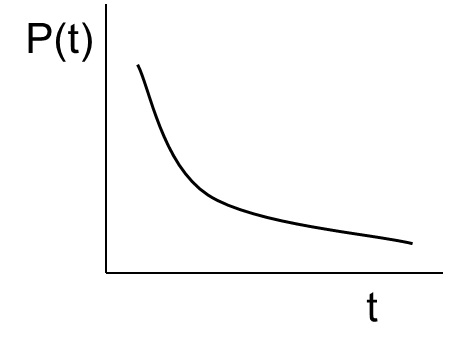 б) Середні час між сусідніми подіями
в загальному вигляді
для експоненціального закону надійності:
Інтегральна функція експоненціального розподілення ймовірності часу відновлення роботоздатності має вигляд:
Відповідно диференціальна функція розподілення (густина ймовірності) дорівнює:
Середній час відновлення:
Тобто середній час відновлення величина обернена інтенсивності відновлення.
3. Потік подій сукупності об’єктів (машин) – отримується сумуванням потоків однорідних подій кожного об’єкту (машини).
На практиці достатньо N~4...5 і потік стає найпростішим.
Сукупність об’єктів – це складна машина, машини об’єднані  в комплекс, якась система машин.
Число відмов сукупності об’єктів за час t дорівнює:
Диференціюючи по t маємо
тобто параметр потоку відмов сукупності об’єктів (машин)  дорівнює сумі параметрів потоку  відмов об’єктів (машин), які складають цю сукупність.